Aktinomisetler
Prokaryotik,
Bakteriler ile mantarlar arasında geçit formu
Eubacteriales takımında yer almakta
Dallanmış miselli yapıda
Endosporlar da olmak üzere değişik sporlar üretirler
Toprak aktinomisetlerinin hiflerinin üzerinde konidia olarak tanınan tek, ve çift zincirler şeklinde eşeysiz sporlar oluştururlar
Aktinomisetler üç özellik bakımından mantarlara benzerler
Misellerinde yaygın bir dallanma,
Hava miseli ve konidia oluştururlar
Aktinomisetlerin sıvı kültürde gelişmesi bulanıklıkla sonuçlanmaz.

Aktinomisetler çoğunlukla saprofit olarak yaşarlar.
Alkali ortamlarda iyi gelişme gösterirler.
Yaygınlık bakımından bakterilerden sonra gelirler.
Alkali ve yüksek organik madde içeren topraklarda sayıları üz milyona kadar yükselebilir.
Aktinomisetler toplam toprak mikroorganizmalarının %10 ile %50 sini oluştururlar.
Hetotrofik organizmalardır.
Yaşamları toprakta bulunan organik maddeye bağlıdır.
Aktinomisetler selüloz,nişasta,inülin,kitini ayrıştırır.
Antibiyotik adı verilen mikrobiyal toksin metobolitleri sentezlerler.
Streptomycine, klortetracyline, oksitetracyline ve siklohekzimin gibi önemli antibiyotikler aktinomisetlerden elde edilmiştir.
Aktinomisetlerin aktivite ve işlevleri
Kitin streptomisetler ve micromonospora tarafından ayrıştırılır.
Nocardia parafin ,fenol,steroid ve pirimidinleri ayrıştırır.
Streptomisetler enzim salgılayarak bakterileri çözerler.
Bazı dirençli bitki ve hayvan dokularının ayrışmasında
Humus oluşumunda,
Yeşil gübrelerin, kompost ve hayvan gübresi yığınlarının olgunlaşması ve transformasyonunda.
Toprak kökenli bitki hastalıklarının oluşturulmasında.
Bazı insan ve hayvan enfeksiyonları örn. Nocardia asteroides ve N.otitidus-caviarum.
Mikrobiyal antagonizm ve toprak komünitelerinin düzenlenmesinde antogonistik etki ile düzen sağlama.
Aktinomisetleri etkileyen çevresel faktörler
Organik maddece zengin toprakta fazla sayıda bulunurlar,
6.5-8.0 pH arasında yaşarlar.
Aerobturlar.
Mezofilik özellik gösterirler.
A horizonunda bulunurlar.
Mantarlar
Mantarlar hif adı verilen mikroskopik,dallanmış flamentlerden oluşur bu flamentlere misel denir.
Bazı mantarlar spor benzeri oluşumlar meydana getirerek parçalara ayrılırlar bunlara arthrospor veya oidia adı verilir.
Toprak mantarları
Flamentli,miselli olarak tanımlanırlar
Flamentli mantarlar,phycomycetes lerdir.
Toprak mantarlarının bazı tanınmış cinsleri, mucor, aspergillus, penicillium, fusarium, trichoderma, chaetomium
Mantarlar
Phycomycetes ( orman topraklarında mucor, rhizopus ve mortierella)
Ascomycetes ( meyvalarda sorun oluştururlar  penicillium, aspergillus ,aspergillus flavus tarafından üretilen aflatoksin kanserojonik niteliklidir.)
Basidiomycetes (orman ve çayır vejetasyonunda , mycorrhiza, agaricales, aphyllophorales)
 Deuteromycetes (depolarda saklanan meyve ve sebzelerin bozulmasına F. İmperfecti grubu mantarlar neden olur.)
Toprak algleri
Mikroskopik,klorofil içeren organizmalar
Mavi yeşil algler(cyanophyta)
Yeşil algler (chlorophyta)
Diatomeler (bacillorophyta)
Sarı-yeşil algler(Xantophyta)

Erozyon önlemede,atmosfer azotunu fikse etmede, verimliliğe katkı,
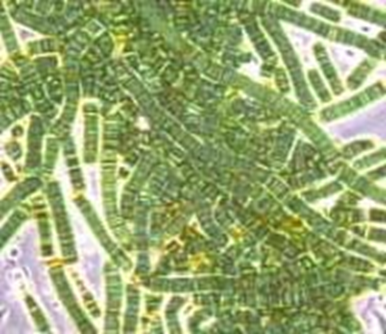